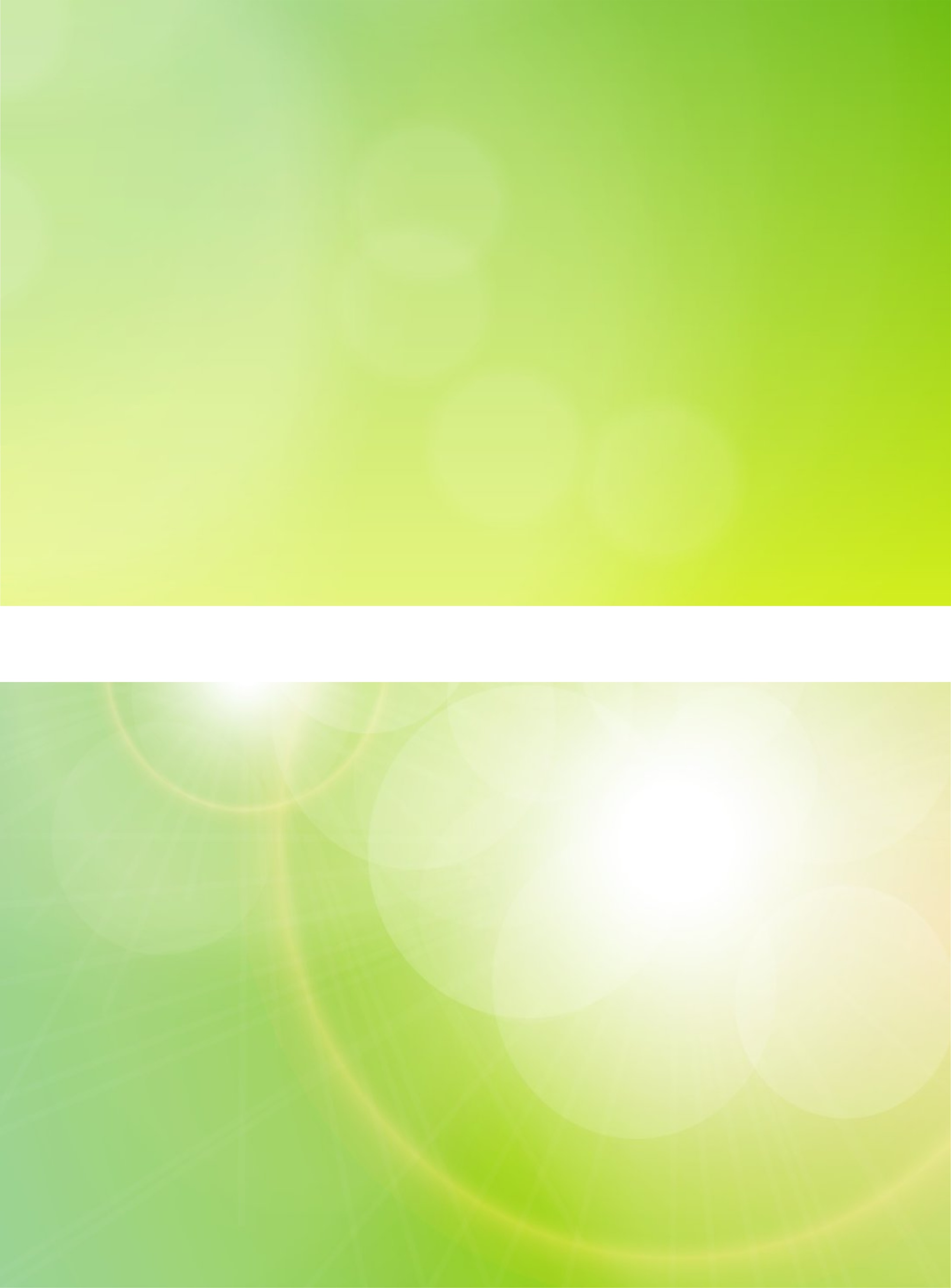 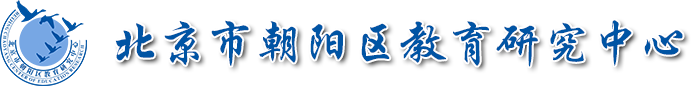 大气的垂直分层
对流层大气的受热过程与影响因素
学段：高中
学科：地理
年级：高二
单位：东北师范大学附属中学朝阳学校
作者：李昕
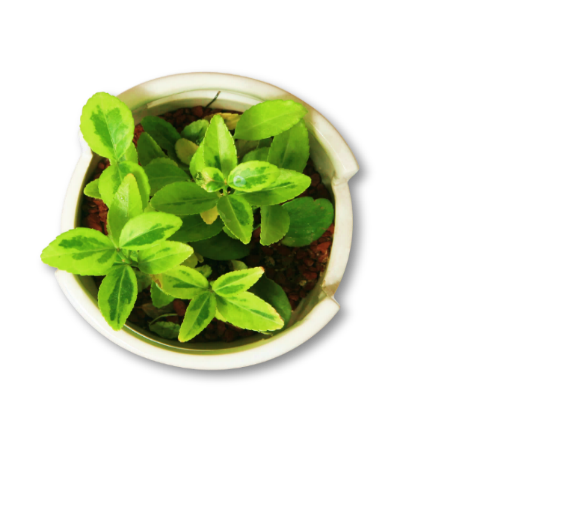 A
C
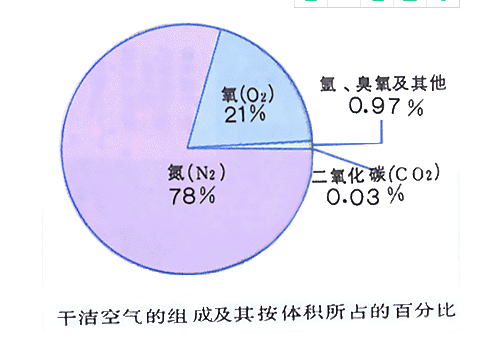 主要
重要
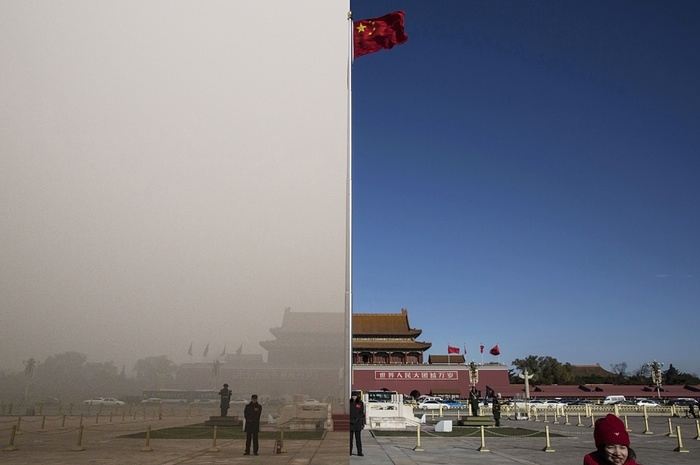 一、大气的垂直分层
识记要点：
随高度增加气温、气压、大气密度的变化；
气流运动方式；
重要物质组成；
主要现象(天气、极光)等
大气的垂直分层
大气的垂直分层
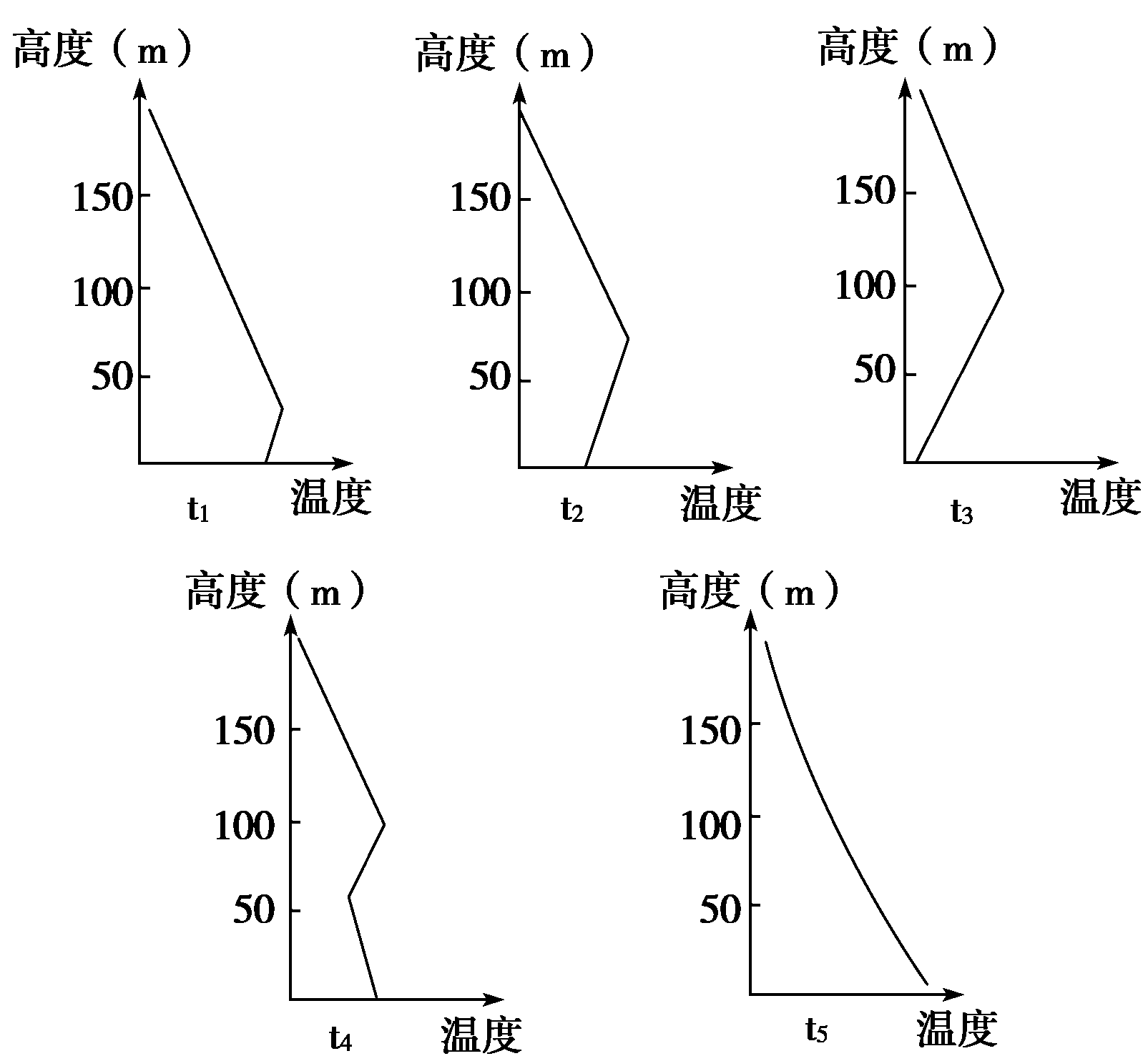 A
上热下冷
大气稳定
污染物聚集
B
B
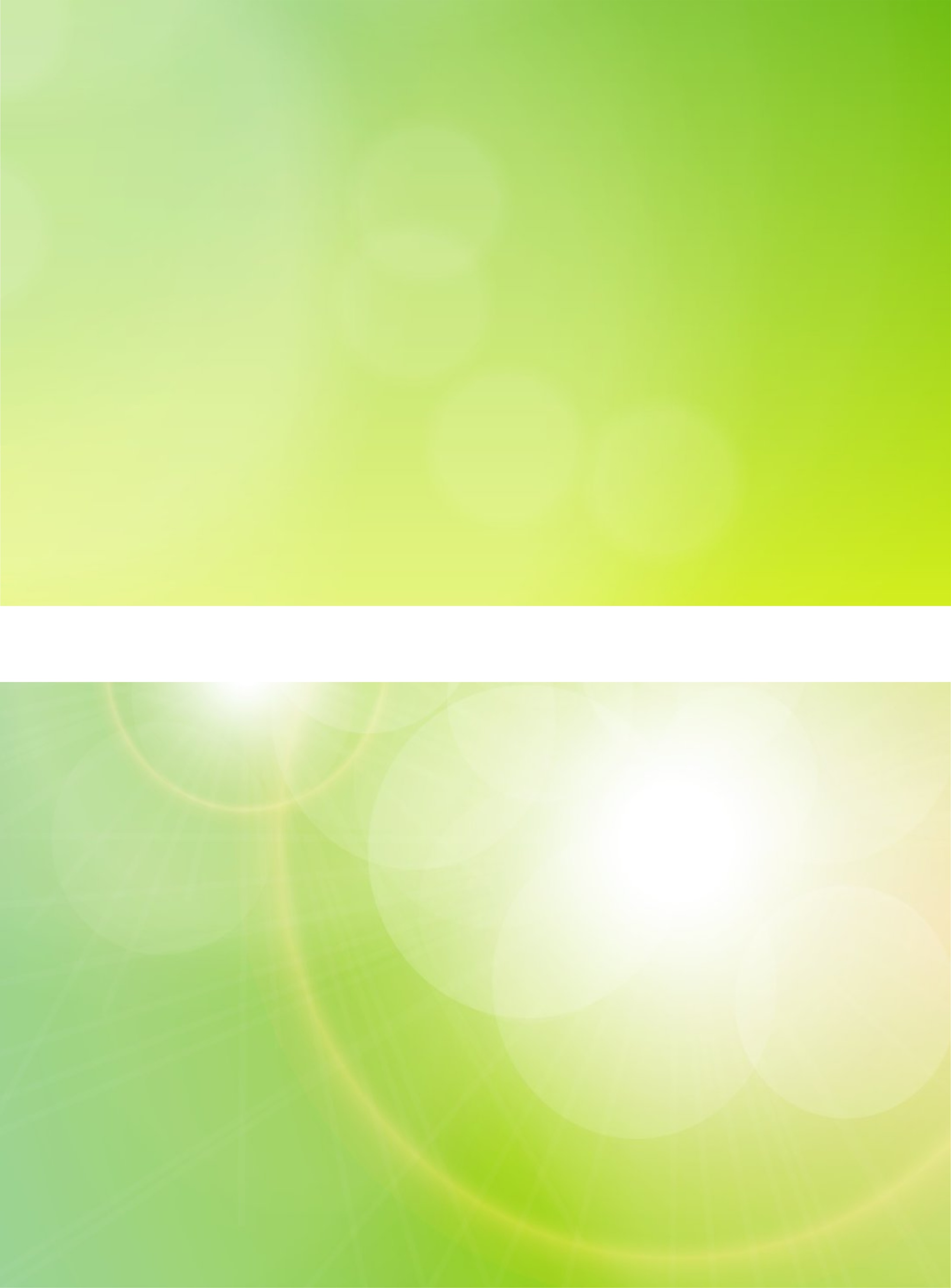 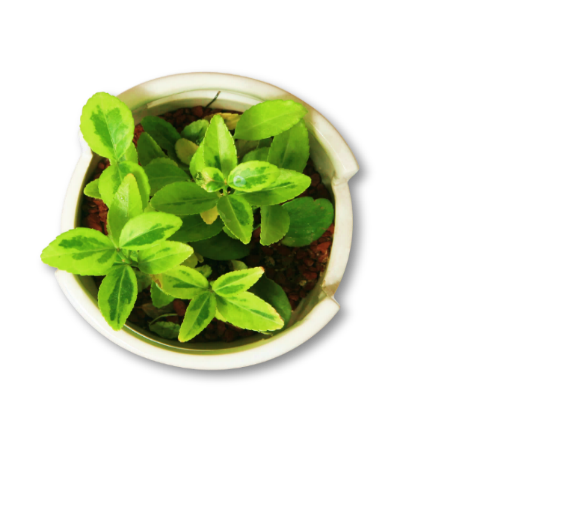 谢谢观看
THANK YOU FOR WATCHING